Using Root Cause Analysis  in Aviation Security
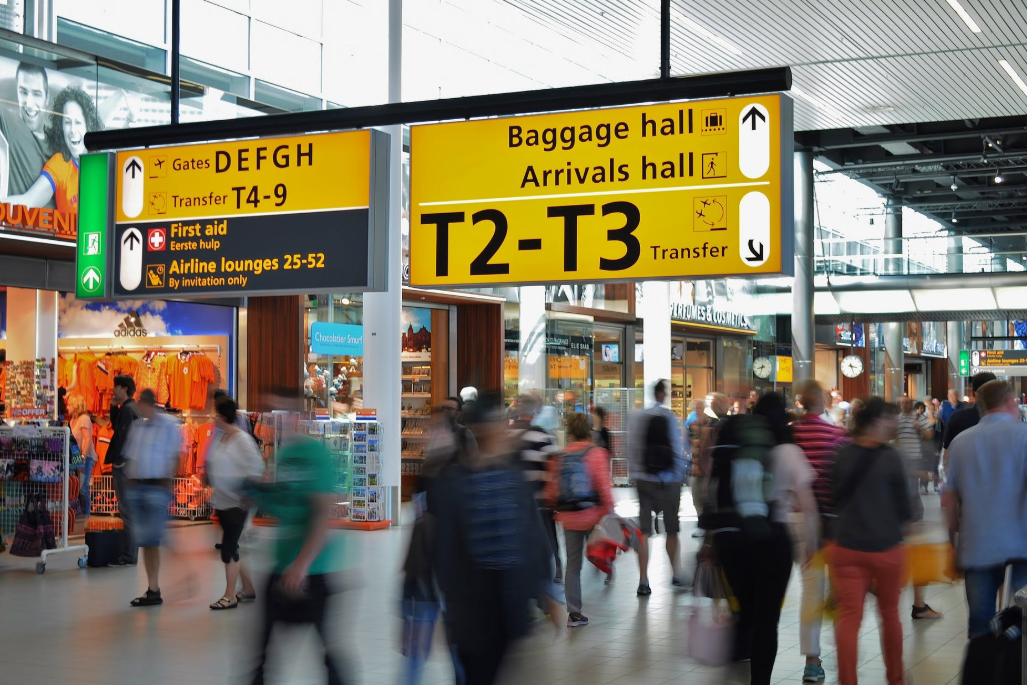 The purpose of this presentation is to provide airport leadership with an overview of Root Cause Analysis (RCA) and its benefits to Airport Security Operations.

This document is meant to serve as a template, and should be modified as needed for your airport’s specific use.
Agenda
Challenges of Problem Solving in Aviation Security
What is RCA?
When to Conduct RCA
Benefits of Effective RCA
Who Should Participate in an RCA?
How to Plan for an RCA
Best Practices for an Effective RCA
Conclusion
Challenges of Problem Solving in Aviation Security
Aviation security is a complex system with issues shaped by an extensive web of relationships and interactions
Problems in complex systems are difficult to solve using intuition, general knowledge, or anecdotal observation 
Without a comprehensive and rigorous analysis of the problem:
Solutions may address superficial symptoms rather than the source of the problem
Response strategies may provide partial, temporary, or inefficient solutions, which can lead to serious consequences
The same or similar issue(s) may persist or repeat
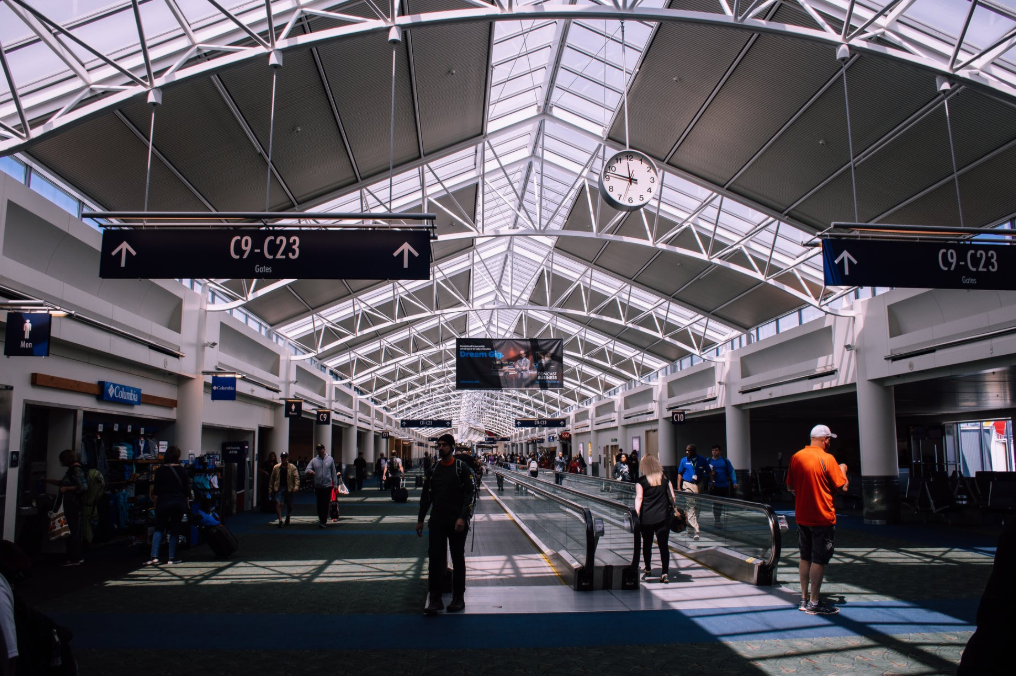 What is Root Cause Analysis (RCA)?
RCA is any systematic approach used to identify the root causes of problems 
A root cause is the most fundamental cause of an undesired event, behavior, or outcome that needs to be eliminated to prevent recurrence of the associated problems. There may be multiple root causes for a single problem
There is no single RCA methodology applicable to or proven effective for all problem types and domains
RCA results do not directly lead to solutions, but inform mitigation efforts
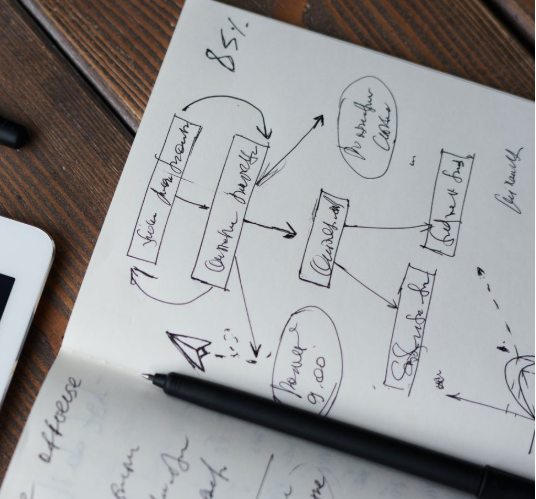 When to Conduct RCA
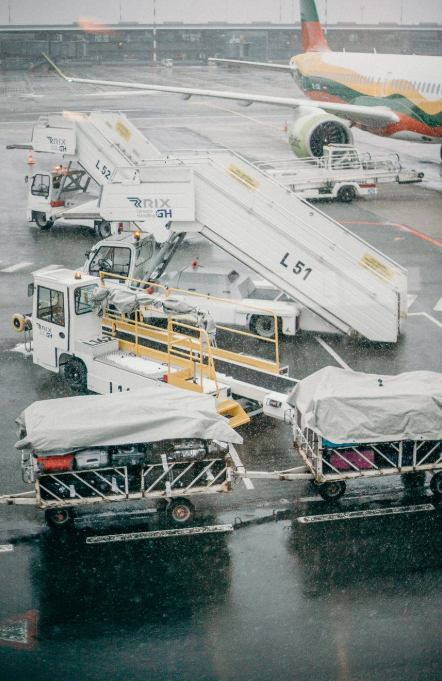 Not all problems require RCA 
Considerations for determining RCA need:
Complexity of the problem – the more complex a problem, the greater the need to conduct RCA
Significance of the problem – Problems with high stakes require mitigation that is grounded in rigorous analysis
Persistency of the problem – Problems that persist despite ongoing mitigation activities require RCA
Existing policy requirements – RCA may be required by policy or leadership guidance
Benefits of an Effective RCA
Facilitates a more comprehensive and systematic consideration of the problem
Ensures accurate root causes are identified so problems do not repeat
Encourages collaboration and a sense of ownership of the resulting solutions
Prevents blaming individuals and focuses on systemic reasons for failures 
Leads to more informed decision making
Provides transparency, increasing stakeholder buy-in for mitigation activities
RCA facilitates a methodical and systemic approach to examining a problem so that its sources are accurately identified
Who Should Participate in an RCA?
Collaborative RCA efforts are more effective as they synthesize information and viewpoints from different stakeholders
RCA should be conducted by a team that is composed of all stakeholders related to the problem in hand
RCA team should be led by someone who is knowledgeable in the RCA method used 
Additional stakeholders can be added to the team or consulted when necessary for targeted information
How to Plan for an RCA
Collect preliminary information about the problem
Scope the RCA effort based on problem complexity and operational considerations (e.g., time and resource availability)
Identify the RCA team and relevant stakeholders
Determine the schedule and resource requirements
Determine a communications strategy for disseminating results
Coordinate meeting logistics (e.g., meeting location and materials)
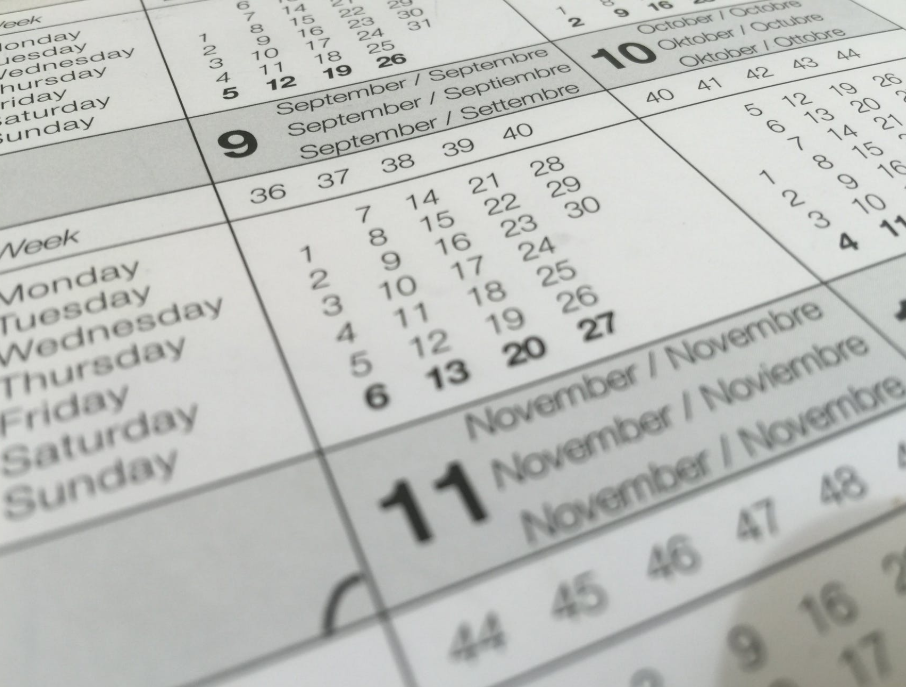 Best Practices for an Effective RCA
Make RCA a strong part of your organizational culture – Organizations that value RCA conduct more effective RCAs 
Conduct RCA as a team – Team interaction facilitates brainstorming and collaborative discussion, allowing for unique ideas and insights to emerge 
Include diverse perspectives – Synthesizing different perspectives results in a more complete understanding of the problem
Examine all aspects of the problem – Taking a holistic approach is particularly critical for problems generated in complex systems, as they are shaped by the entire system
Expect iterations in RCA – RCA is a continuous learning process; evolving knowledge of the problem may require repetition of some steps and refinement of earlier insights
Familiarize the RCA team with key concepts and steps of the selected RCA method –  Knowledge of the process will improve the efficiency and effectiveness of RCA activities
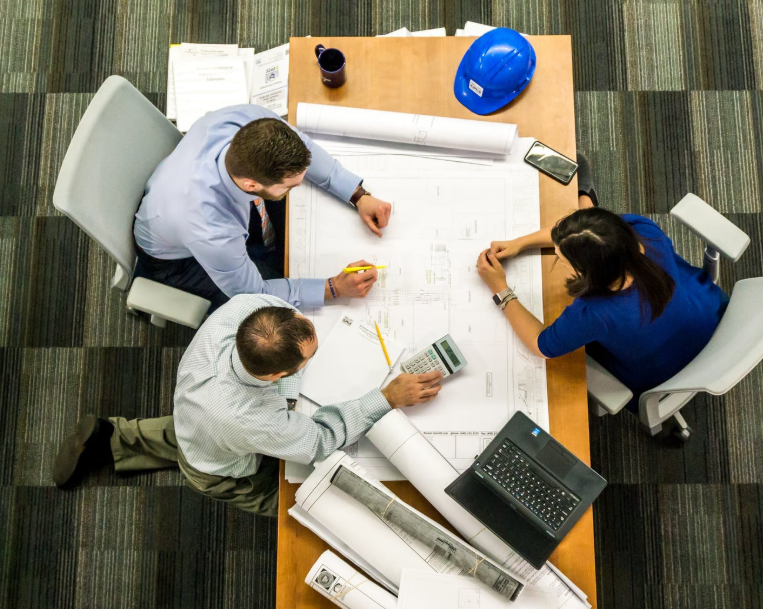 Conclusion
Ad hoc and simplistic problem-solving efforts will result in superficial assessment of complex security problems
RCA ensures a systematic and comprehensive approach to examining a problem 
Effective RCA requires cultural commitment, proper planning, and team work with participation from across the airport community
RCA results can ensure mitigation strategies are targeting the true root cause(s) so that lasting solutions are implemented
*Pictures are provided by Pexels, and licensed for use without attribution